Batterij
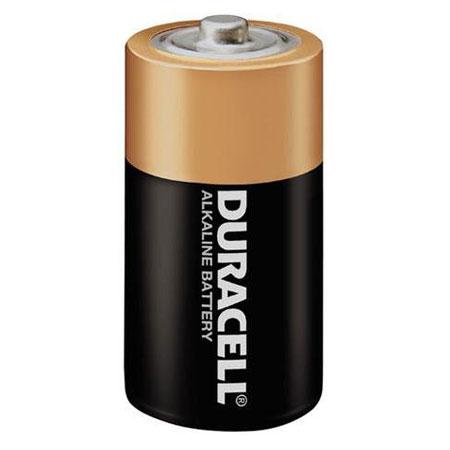 Batterij
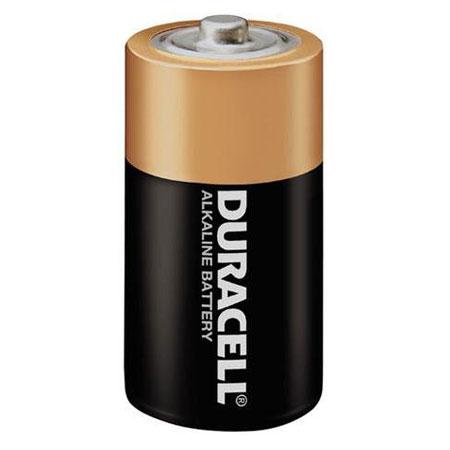 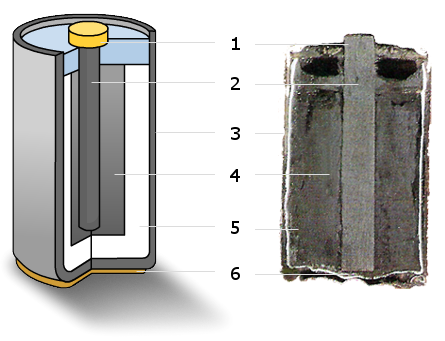 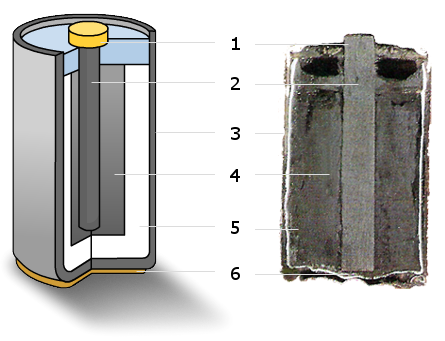 +-pool

grafietelektrode


zink (omhulsel)

MnO2


zoutoplossing

- pool
Batterij
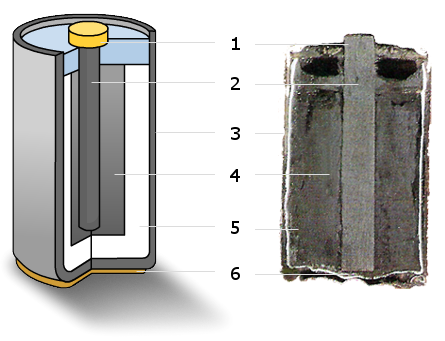 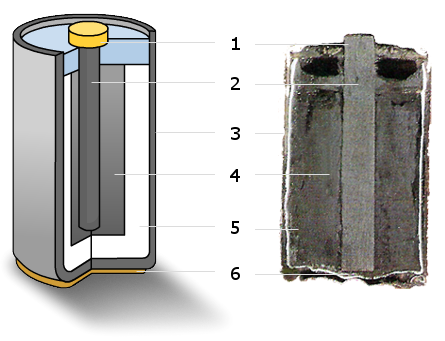 +-pool

grafietelektrode


zink (omhulsel)

MnO2


zoutoplossing

- pool
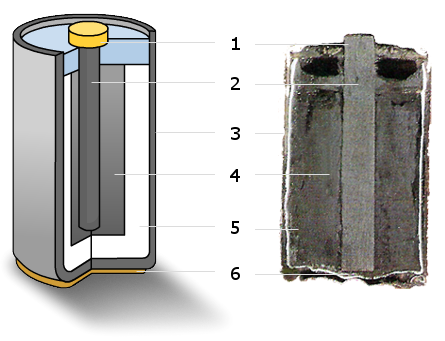 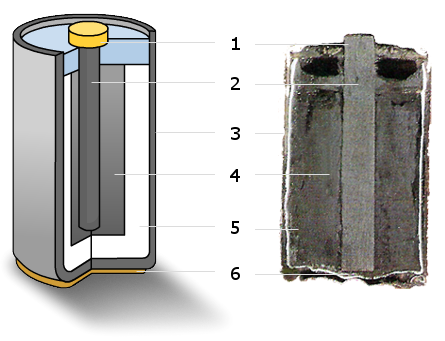 + pool

grafietelektrode


zink (omhulsel)

MnO2


zoutoplossing

- pool
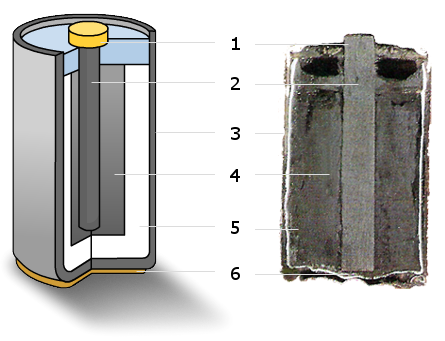 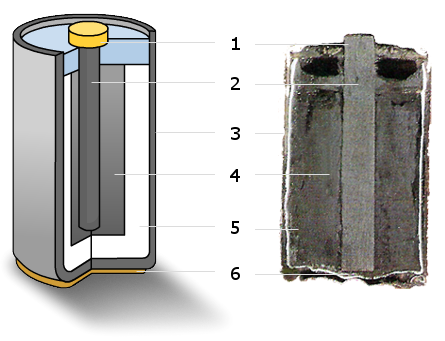 + pool

grafietelektrode


zink (omhulsel)

MnO2 (s)
(OX)


zoutoplossing
- pool
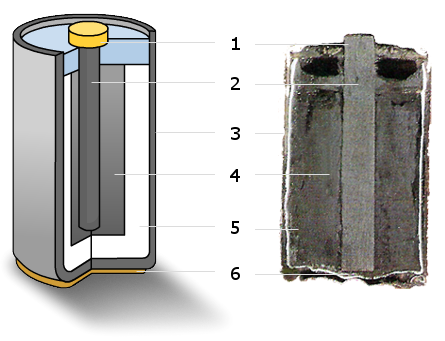 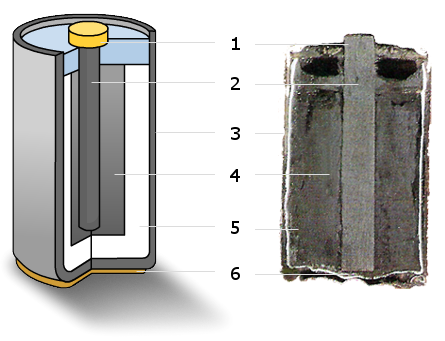 + pool

grafietelektrode


Zn(s)

MnO2 (s)    
(OX)


zoutoplossing
- pool
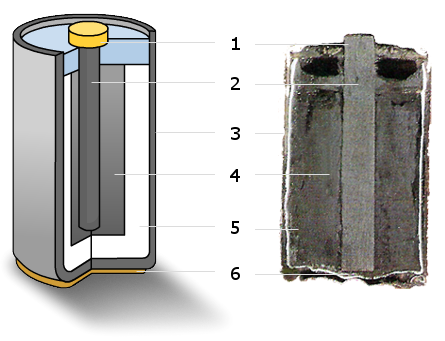 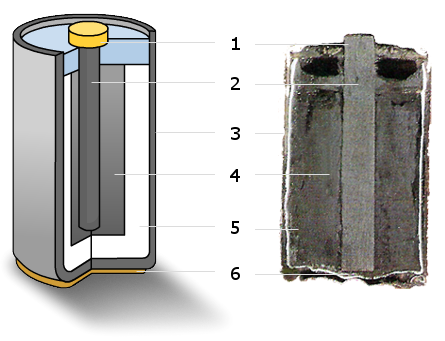 + pool

grafietelektrode


Zn(s)

MnO2 (s)    


NH4+Cl- opl. (pasta)

- pool
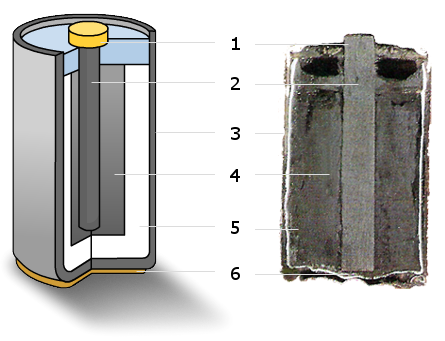 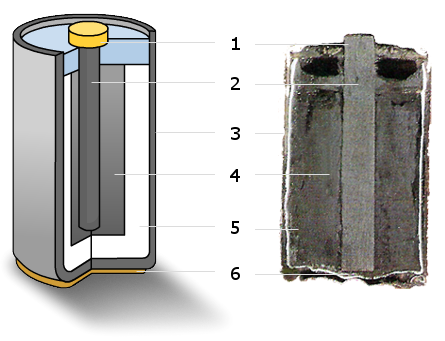 + pool

grafietelektrode


Zn(s)

MnO2 (s)    


NH4+Cl- opl. (pasta)

- pool
Oxidator:   mangaan(IV)oxide in zuur milieu
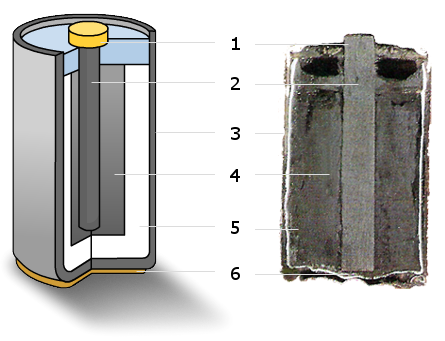 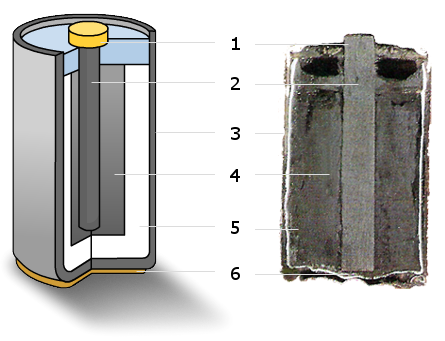 + pool

grafietelektrode


Zn(s)

MnO2 (s)    


NH4+Cl- opl. (pasta)

- pool
Oxidator:   mangaan(IV)oxide in zuur milieu

Reductor:  zink
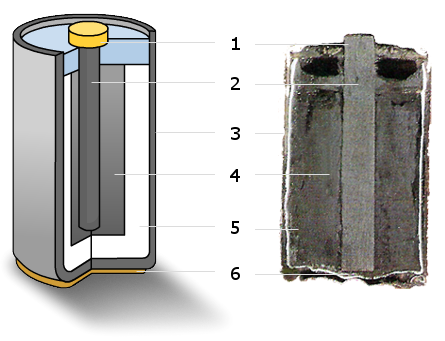 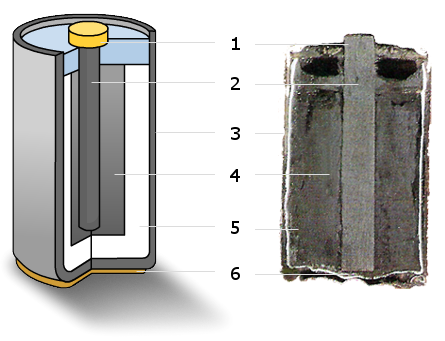 + pool

grafietelektrode


Zn(s)

MnO2 (s)    


NH4+Cl- opl. (pasta)

- pool
Oxidator:   mangaan(IV)oxide in zuur milieu

Reductor:  zink                                    Elektrolyt:  NH4+Cl- oplossing
Accu
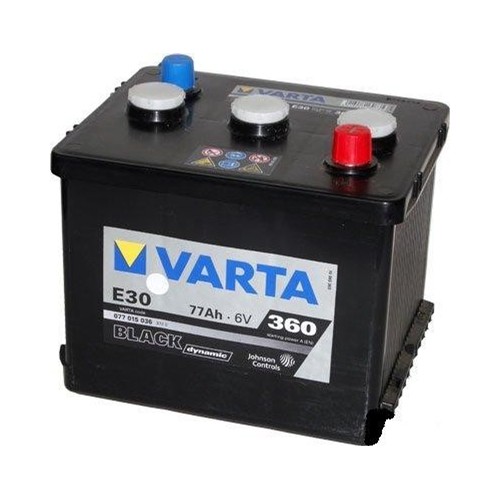 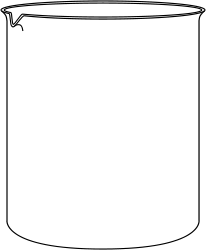 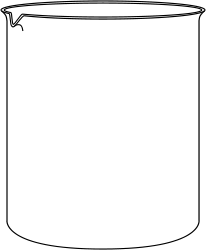 zwavelzuuroplossing
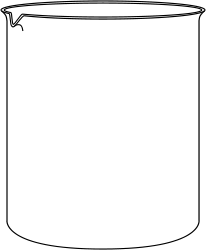 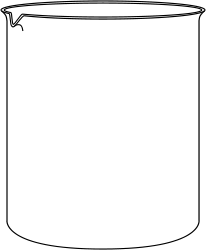 zwavelzuuroplossing
(elektrolyt)                                H+ en  SO42-
Pb
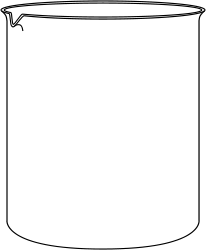 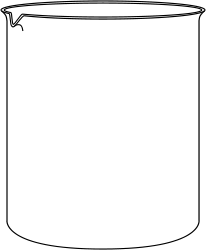 zwavelzuuroplossing
                                                              H+ en  SO42-
Pb
PbO2
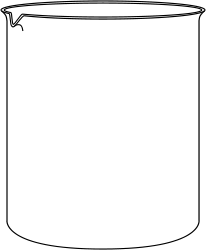 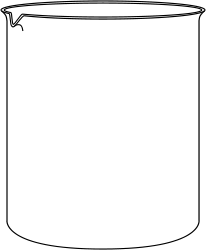 zwavelzuuroplossing
                                                              H+ en  SO42-
Pb
PbO2
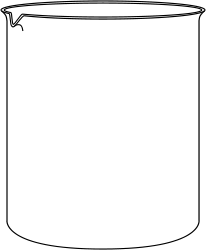 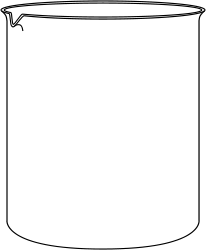 zwavelzuuroplossing
                                                              H+ en  SO42-
Pb
PbO2
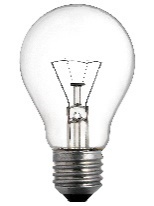 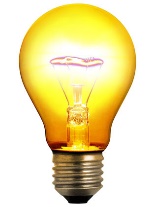 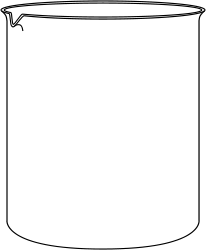 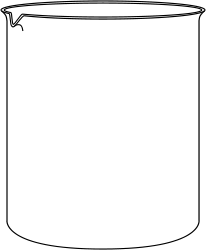 zwavelzuuroplossing
                                                              H+ en  SO42-
Pb
PbO2
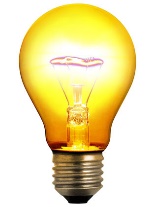 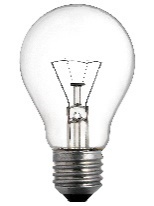 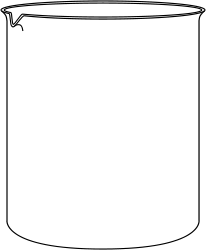 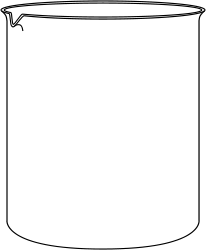 zwavelzuuroplossing
                                                              H+ en  SO42-
Pb
PbO2
Pb + SO42-   Pb2+SO42-(s) + 2e-
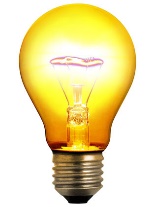 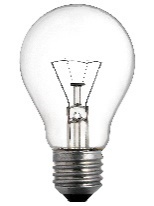 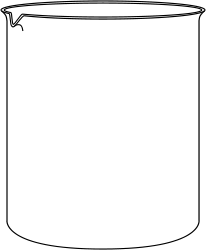 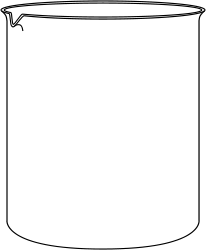 zwavelzuuroplossing
                                                              H+ en  SO42-
Pb
PbO2
Pb + SO42-   Pb2+SO42-(s) + 2e-                     PbO2 + 4H+ + SO42-+ 2e-    Pb2+SO42-(s) +2H2O
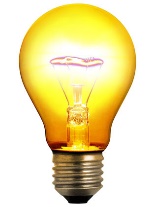 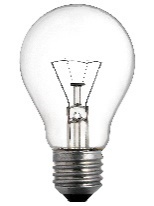 e-                                 e-






 
--                         +
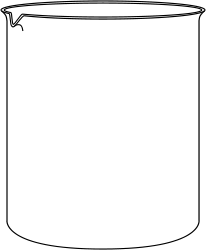 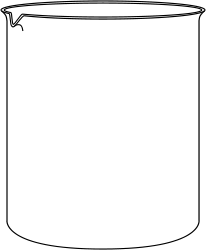 -
zwavelzuuroplossing
                                                              H+ en  SO42-
Pb
PbO2
Pb + SO42-   Pb2+SO42-(s) + 2e-                     PbO2 + 4H+ + SO42-+ 2e-    Pb2+SO42-(s) +2H2O
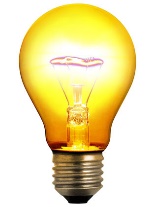 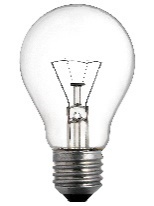 e-                                 e-






 
--                         +
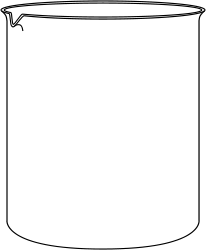 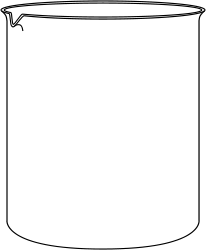 -
zwavelzuuroplossing
                                                              H+ en  SO42-
Pb
PbO2
Pb + SO42-   Pb2+SO42-(s) + 2e-                     PbO2 + 4H+ + SO42-+ 2e-    Pb2+SO42-(s) +2H2O
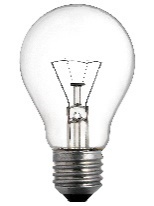 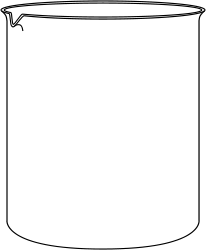 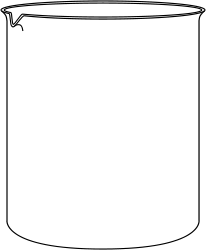 zwavelzuuroplossing
                                                              H+ en  SO42-
Pb + SO42-   Pb2+SO42-(s) + 2e-                     PbO2 + 4H+ + SO42-+ 2e-    Pb2+SO42-(s) +2H2O
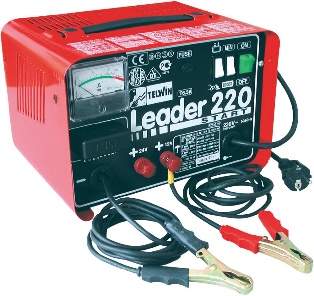 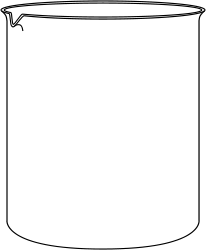 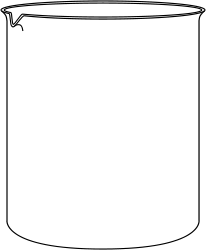 zwavelzuuroplossing
                                                              H+ en  SO42-
Pb + SO42-   Pb2+SO42-(s) + 2e-                     PbO2 + 4H+ + SO42-+ 2e-    Pb2+SO42-(s) +2H2O
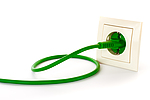 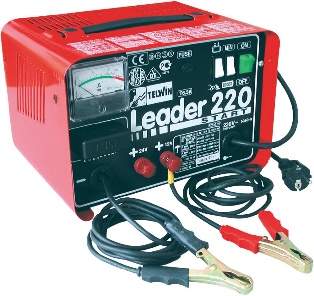 e-                          e-
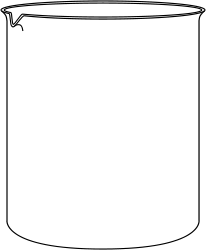 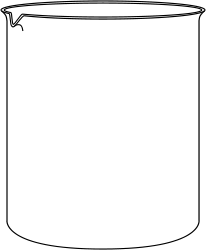 zwavelzuuroplossing
                                                              H+ en  SO42-
Pb + SO42-   Pb2+SO42-(s) + 2e-                     PbO2 + 4H+ + SO42-+ 2e-    Pb2+SO42-(s) +2H2O
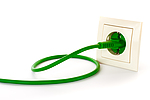 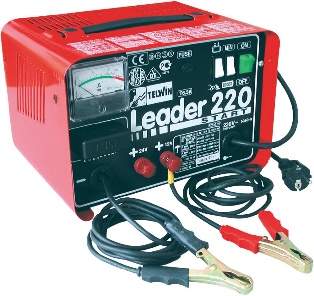 e-                          e-
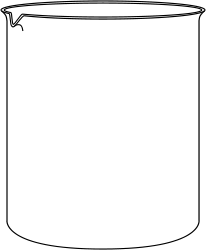 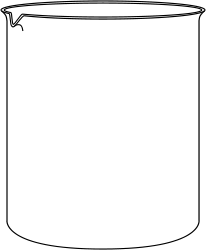 zwavelzuuroplossing
                                                              H+ en  SO42-
Pb + SO42-   Pb2+SO42-(s) + 2e-                       PbO2 + 4H+ + SO42-+ 2e-  Pb2+SO42-(s) +2H2O
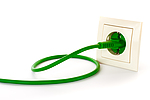 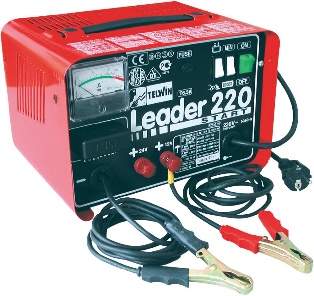 Elektrolyse
e-                          e-
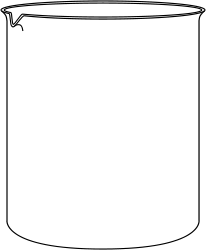 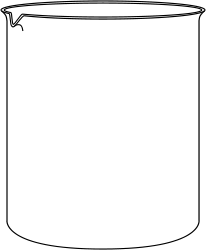 zwavelzuuroplossing
                                                              H+ en  SO42-
Pb + SO42-   Pb2+SO42-(s) + 2e-                       PbO2 + 4H+ + SO42-+ 2e-  Pb2+SO42-(s) +2H2O
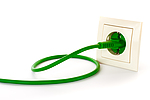 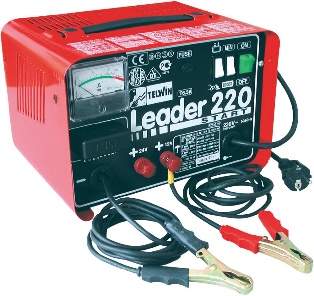 e-                          e-
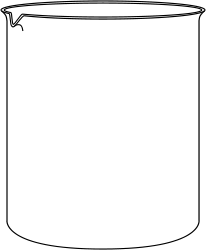 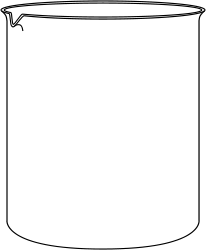 zwavelzuuroplossing
                                                              H+ en  SO42-
Pb + SO42-   Pb2+SO42-(s) + 2e-                       PbO2 + 4H+ + SO42-+ 2e-  Pb2+SO42-(s) +2H2O
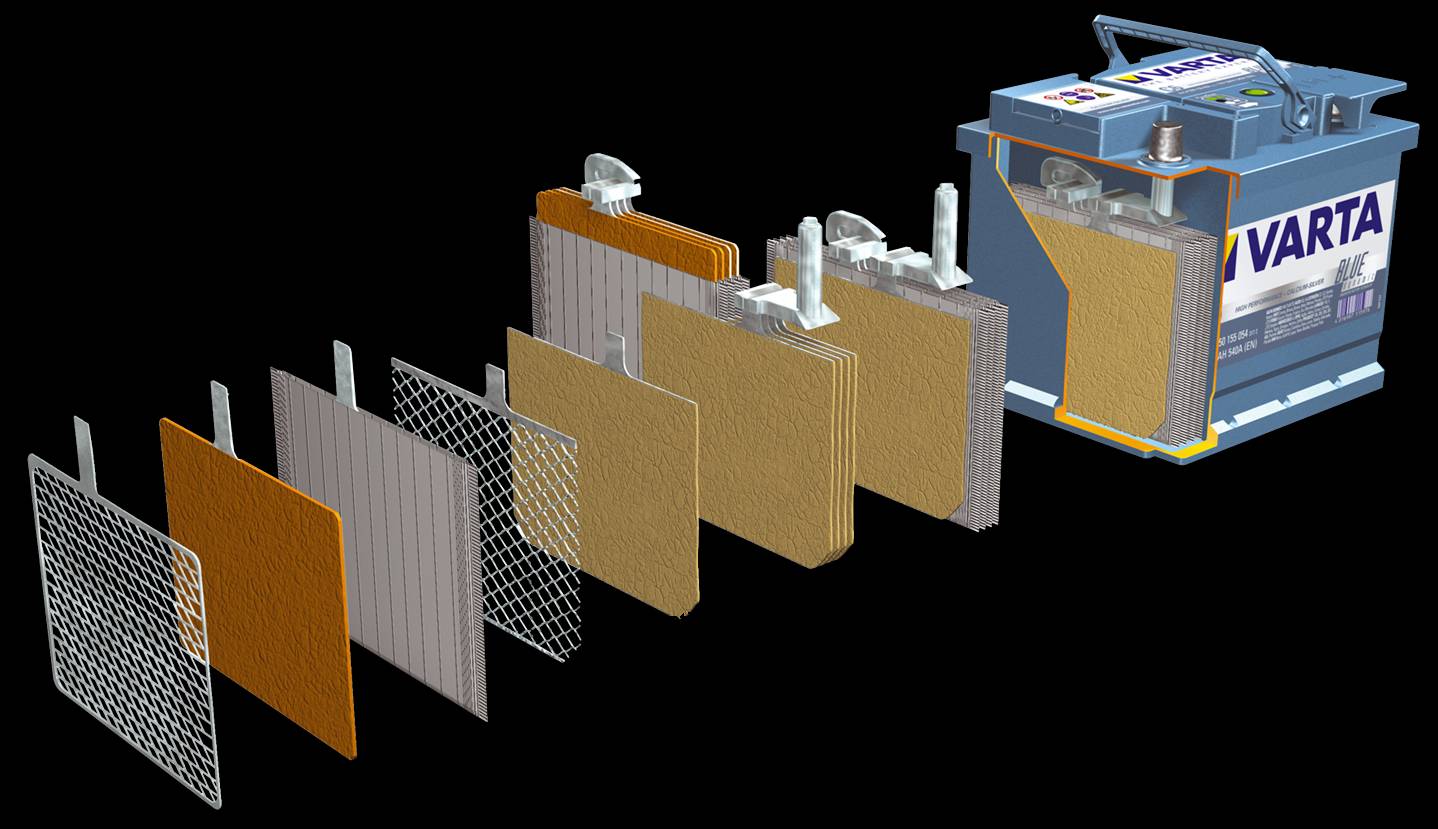 Brandstofcel
Brandstofcel
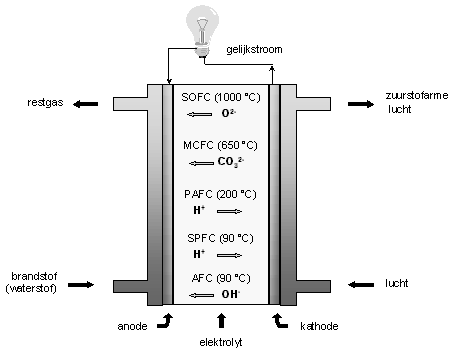 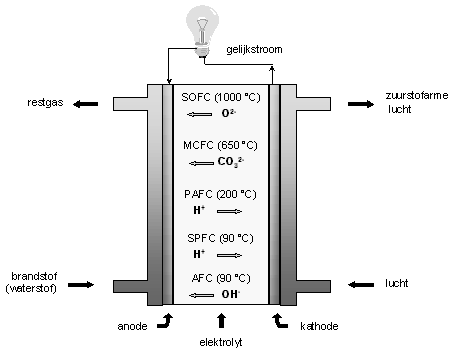 poreuze elektrodes
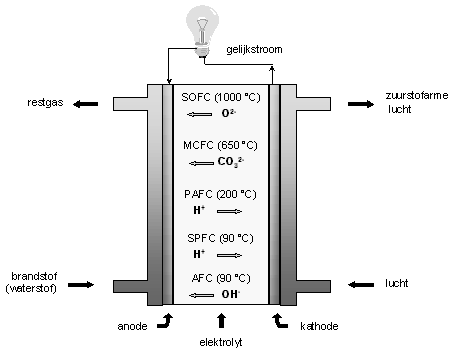 poreuze elektrodes

             katalysatoren
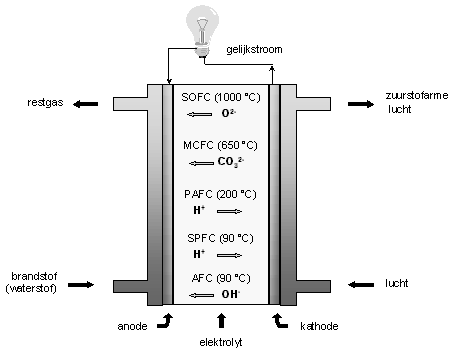 poreuze elektrodes

             katalysatoren  


                                                                     elektrolyt
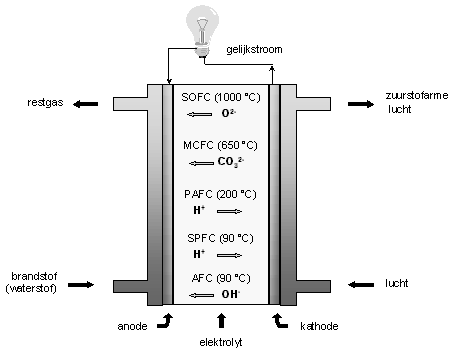 poreuze elektrodes

             katalysatoren  


                                                                     elektrolyt 



               brandstof
               (continu)
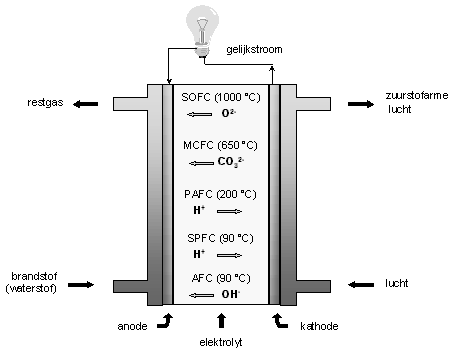 poreuze elektrodes

             katalysatoren  


                                                                     elektrolyt 



               brandstof                                                                                           zuurstof
               (continu)                                                                                            (continu)
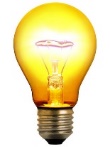 –                   +
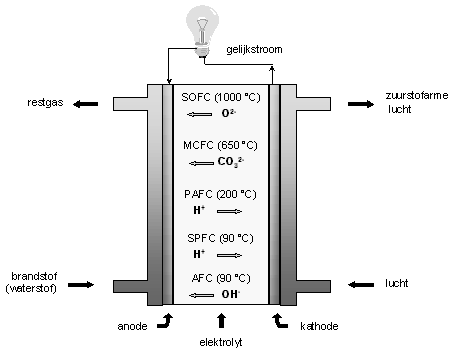 poreuze elektrodes

             katalysatoren  


                                                                     elektrolyt 



               brandstof                                                                                           zuurstof
               (continu)                                                                                            (continu)
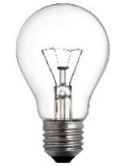 –                   +
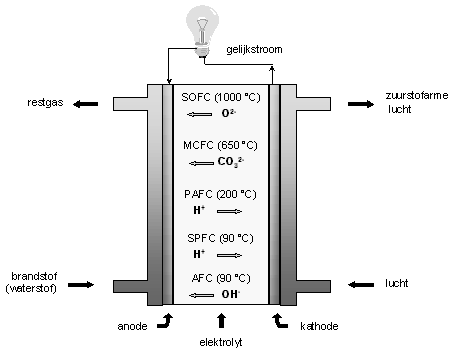 H2
H2                                                                   lucht  O2

Red                                                                           Ox
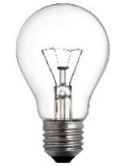 –                   +
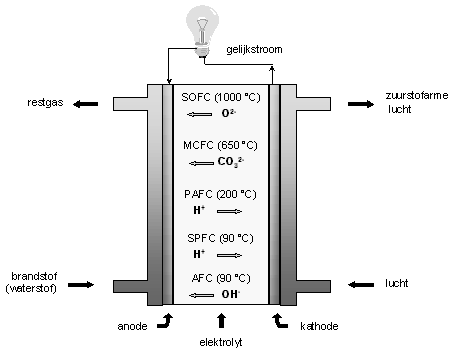 H2
O2
H2                                                                   lucht  O2

Red                                                                           Ox
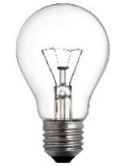 –                   +
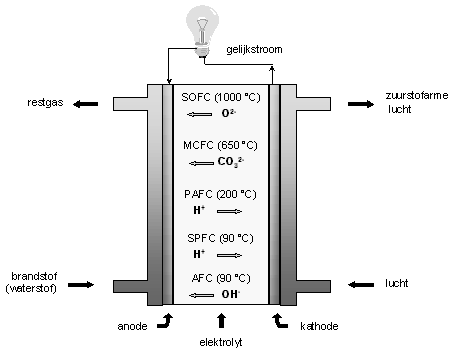 e-
e-
H2
O2
H2     2 H+  + 2 e-
H2                                                                   lucht  O2

Red                                                                           Ox
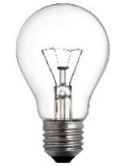 –                   +
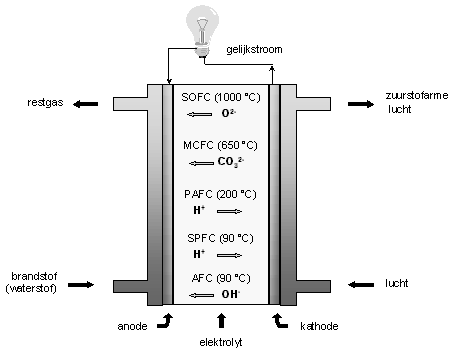 e-
e-
H2
O2
H2     2 H+  + 2 e-                                                                                       O2 + 4 H+ + 4 e-    2 H2O
H2                                                                   lucht  O2

Red                                                                           Ox
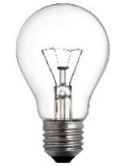 –                   +
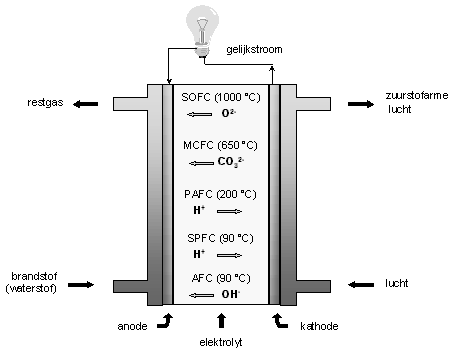 e-
e-
e-
H+
H2
O2
H2
H2     2 H+  + 2 e-                                                                                       O2 + 4 H+ + 4 e-    2 H2O
H2                                                                   lucht  O2

Red                                                                           Ox
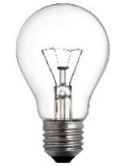 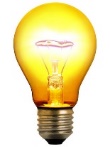 –                   +
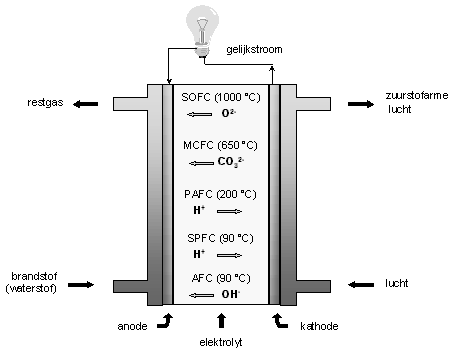 e-
e-
e-
H+
H2
O2
H2     2 H+  + 2 e-                                                                                       O2 + 4 H+ + 4 e-    2 H2O
H2                                                                   lucht  O2

Red                                                                           Ox
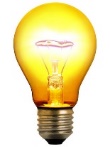 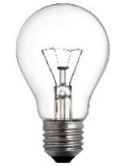 –                   +
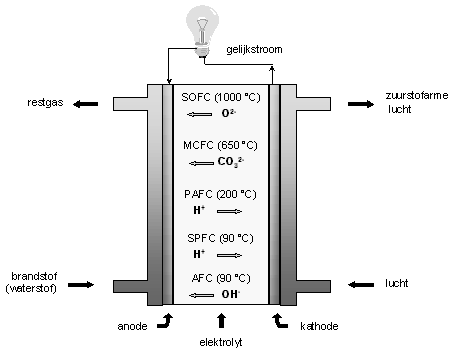 H2O
H2
H2     2 H+  + 2 e-                                                                                       O2 + 4 H+ + 4 e-    2 H2O
H2                                                                   lucht  O2

Red                                                                           Ox
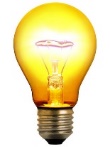 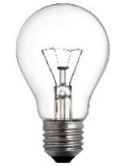 –                   +
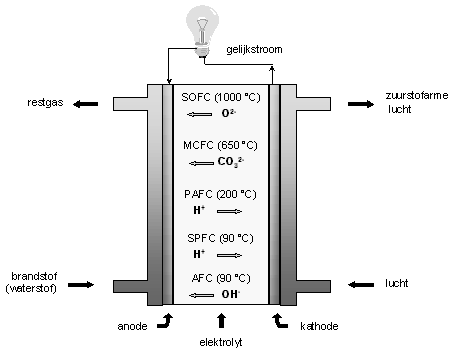 e-
H+
H2O
H2
O2
H2
H2     2 H+  + 2 e-                                                                                       O2 + 4 H+ + 4 e-    2 H2O
H2                                                                   lucht  O2

Red                                                                           Ox
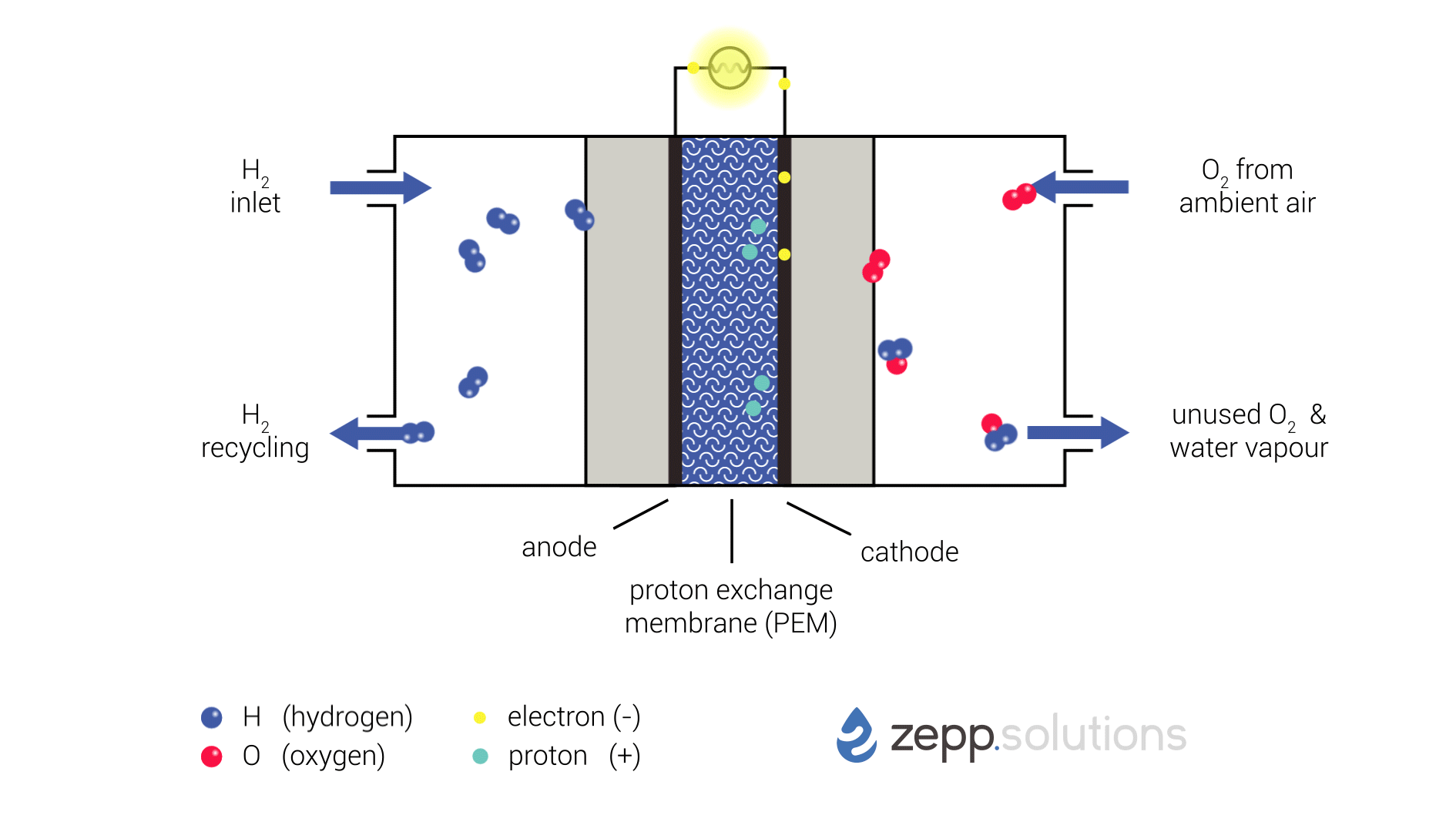 H2                                                                                                                                O2







       H2                                                                                                                                O2  en  H2O   
  ongebruikt                                                                                                                                                           ongebruikt
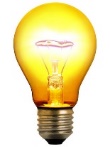 Brandstofcel
e-
–                       +
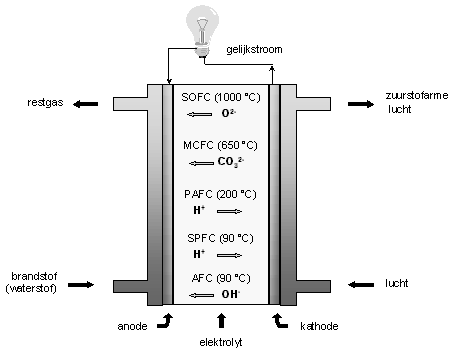 (stikstof)

                    poreuze elektrodes

             katalysatoren  


                                                                     elektrolyt 



               brandstof                                                                                           zuurstof (lucht)
                   (RED)                                                                                                  (OX)
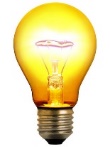 Brandstofcel (waterstof, zure elektrolyt)
e-
–                       +
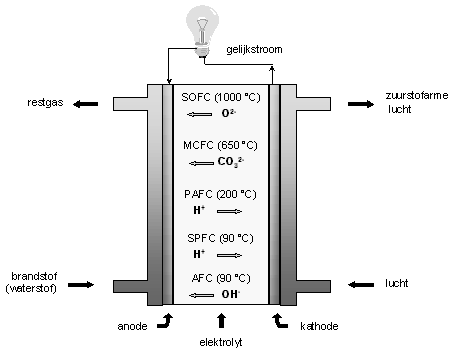 H2O     (N2)

                    poreuze elektrodes
                                                                            H+
             

                                                                         zure
                                                                     elektrolyt 



                            H2                                                                                           O2     (N2)
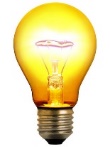 Brandstofcel (waterstof, zure elektrolyt)                     Geef de halfreacties en de totaalreactie
e-
–                       +
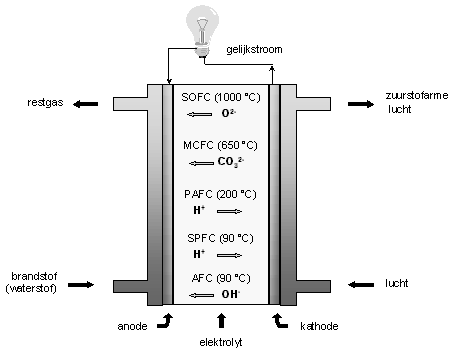 H2O     (N2)

                    poreuze elektrodes
                                                                            H+
             

                                                                         zure
                                                                     elektrolyt 



                            H2                                                                                           O2     (N2)
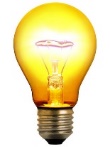 Brandstofcel (waterstof, zure elektrolyt)
e-
–                       +
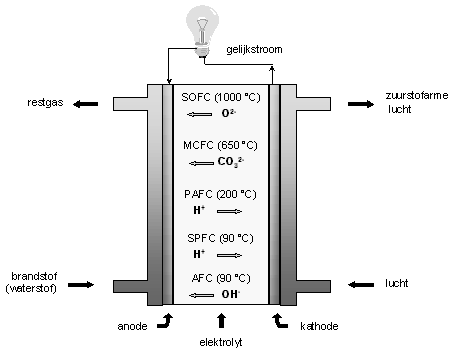 H2O     (N2)

                    poreuze elektrodes
                                                                            H+
             

                                                                        




                            H2                                                                                           O2     (N2)
H2     2 H+  + 2 e-                                       O2 + 4 H+ + 4 e-    2 H2O
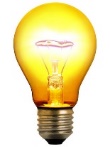 Brandstofcel (waterstof, zure elektrolyt)
e-
–                       +
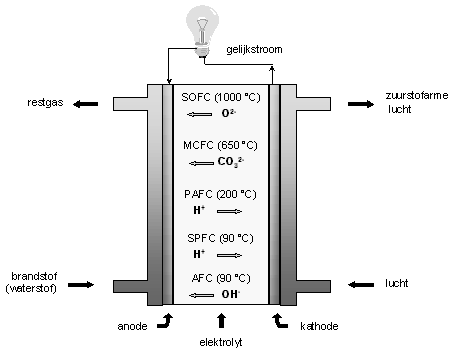 H2O     (N2)

                    poreuze elektrodes
                                                                            H+
             

                                                                        




                            H2                                                                                           O2     (N2)
H2     2 H+  + 2 e-                                       O2 + 4 H+ + 4 e-    2 H2O
Totaalreactie:   2 H2  +   O2    2 H2O
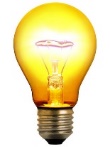 Methanolcel
e-
–                       +
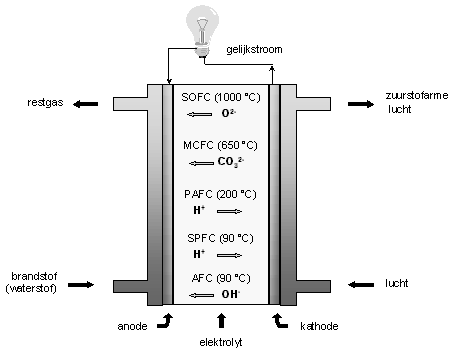 CO2                                                                                           H2O     (N2)

                    poreuze elektrodes
                                                                            
             

                                                                         zure
                                                                     elektrolyt 



                     CH3OH                                                                                          O2     (N2)
                     en H2O
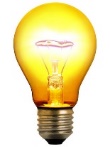 Methanolcel		                                       Geef de halfreacties en de totaalreactie
e-
–                       +
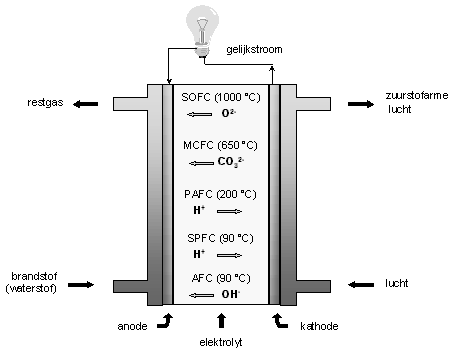 CO2                                                                                           H2O     (N2)

                    poreuze elektrodes
                                                                            
             

                                                                         zure
                                                                     elektrolyt 



                     CH3OH                                                                                          O2     (N2)
                     en H2O
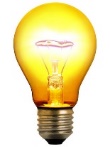 Methanolcel
e-
–                       +
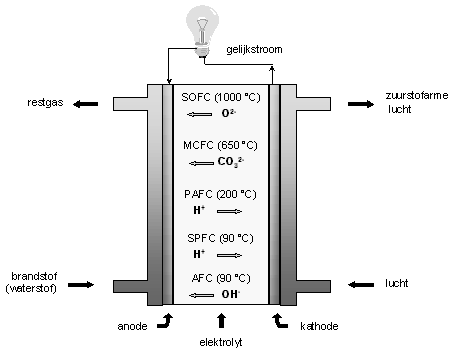 CO2                                                                                           H2O     (N2)

                    poreuze elektrodes
                                                                            H+
             

                                                                         




                     CH3OH                                                                                          O2     (N2)
                     en H2O
CH3OH   +  H2O    CO2 + 6 H+  + 6 e-                               O2 + 4 H+ + 4 e-    2 H2O
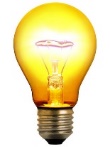 Methanolcel
e-
–                       +
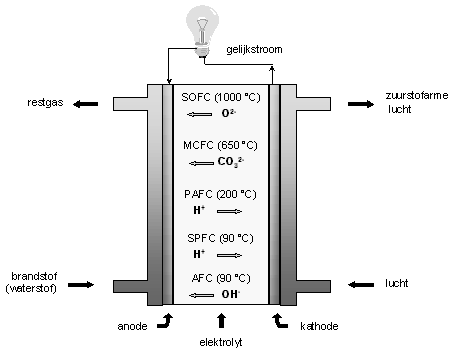 CO2                                                                                           H2O     (N2)

                    poreuze elektrodes
                                                                            H+
             

                                                                         




                     CH3OH                                                                                          O2     (N2)
                     en H2O
CH3OH   +  H2O    CO2 + 6 H+  + 6 e-                               O2 + 4 H+ + 4 e-    2 H2O
Totaalreactie:   2 CH3OH   +  3 O2    2 CO2  +  4 H2O
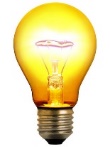 Brandstofcel (waterstof, basische elektrolyt)
e-
–                       +
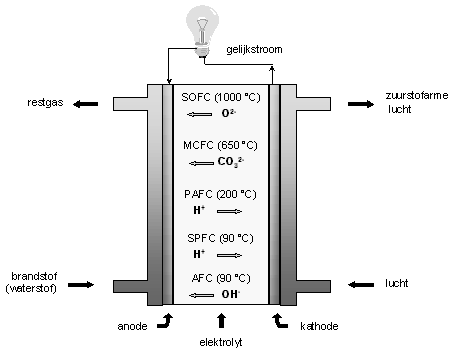 H2O                                                                                               (N2)

                    poreuze elektrodes
 				      OH-    
             

                                                                      basische
                                                                     elektrolyt 
				


                            H2                                                                                           O2 en H2O    (N2)
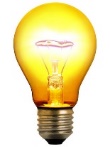 Brandstofcel (waterstof, basische elektrolyt)               Geef de halfreacties en de totaalreactie
e-
–                       +
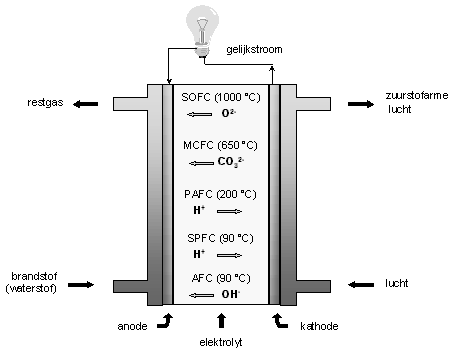 H2O                                                                                               (N2)

                    poreuze elektrodes
 				      OH-    
             

                                                                      basische
                                                                     elektrolyt 
				


                            H2                                                                                           O2 en H2O    (N2)
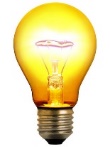 Brandstofcel (waterstof, basische elektrolyt)
e-
–                       +
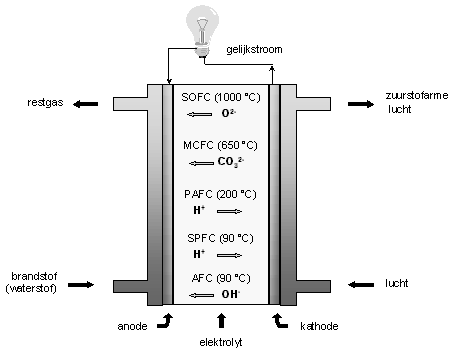 H2O                                                                                               (N2)

                    poreuze elektrodes
                                                                            OH-
             



				


                            H2                                                                                           O2 en H2O    (N2)
H2  +  2 OH-     2 H2O  + 2 e-                                  O2  +  2 H2O  +  4 e-    4 OH-
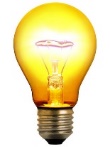 Brandstofcel (waterstof, basische elektrolyt)
e-
–                       +
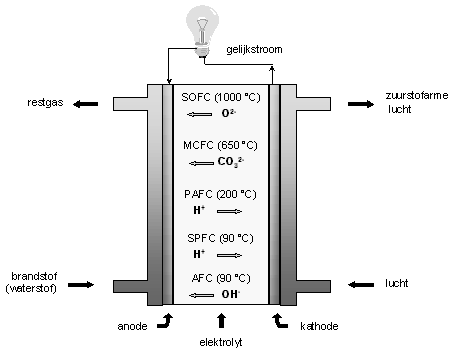 H2O                                                                                               (N2)

                    poreuze elektrodes
                                                                            OH-
             



				


                            H2                                                                                           O2 en H2O    (N2)
H2  +  2 OH-     2 H2O  + 2 e-                                  O2  +  2 H2O  +  4 e-    4 OH-
Totaalreactie:   2 H2   +   O2        2 H2O
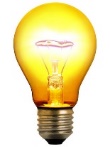 Carbonaatcel
e-
–                       +
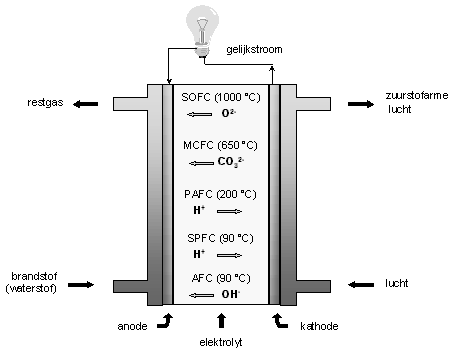 H2O +  CO2                                                                                             (N2)

                    poreuze elektrodes
                                                                            
             

			                elektrolyt: 
			                gesmolten 
                                                                        K2CO3


                            H2                                                                                           CO2 en O2    (N2)
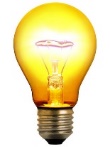 Carbonaatcel				    Geef de halfreacties en de totaalreactie
e-
–                       +
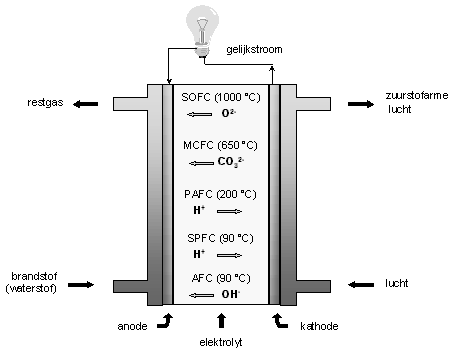 H2O +  CO2                                                                                             (N2)

                    poreuze elektrodes
                                                                            
             

			                elektrolyt: 
			                gesmolten 
                                                                        K2CO3


                            H2                                                                                           CO2 en O2    (N2)
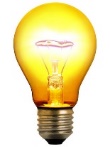 Carbonaatcel
e-
–                       +
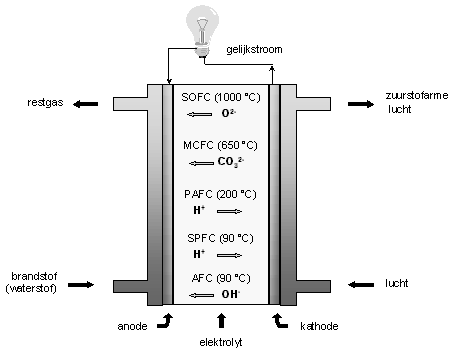 H2O +  CO2                                                                                             (N2)

                    poreuze elektrodes
                                                                          CO32-
             
			 		
                                                                         elektrolyt: 
			                gesmolten 
                                                                        K2CO3



                            H2                                                                                           CO2 en O2    (N2)
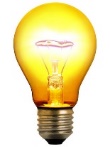 Carbonaatcel
e-
–                       +
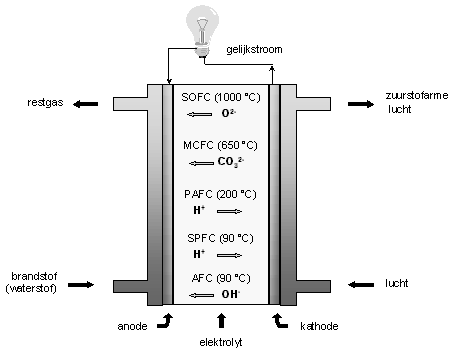 H2O +  CO2                                                                                             (N2)

                    poreuze elektrodes
                                                                          CO32-
             
			 		
                                                                         elektrolyt: 
			                gesmolten 
                                                                        K2CO3



                            H2                                                                                           CO2 en O2    (N2)
H2  +  CO32-    H2O  +  CO2  +  2 e-                              2 CO2  +  O2  +  4 e-   2 CO32-
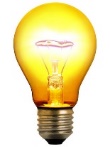 Carbonaatcel
e-
–                       +
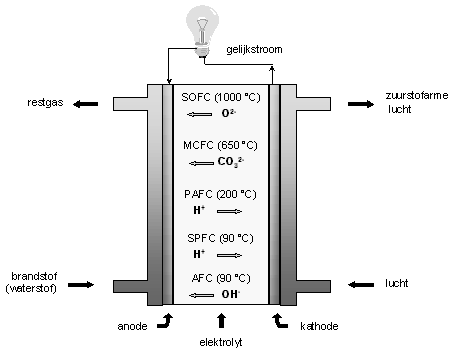 H2O +  CO2                                                                                             (N2)

                    poreuze elektrodes
                                                                          CO32-
             
			 		
                                                                         elektrolyt: 
			                gesmolten 
                                                                        K2CO3



                            H2                                                                                           CO2 en O2    (N2)
H2  +  CO32-    H2O  +  CO2  +  2 e-                              2 CO2  +  O2  +  4 e-   2 CO32-
Totaalreactie:   2 H2  +  2 CO2   +   O2        2 H2O  + 2 CO2
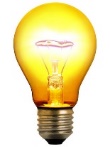 Carbonaatcel
e-
–                       +
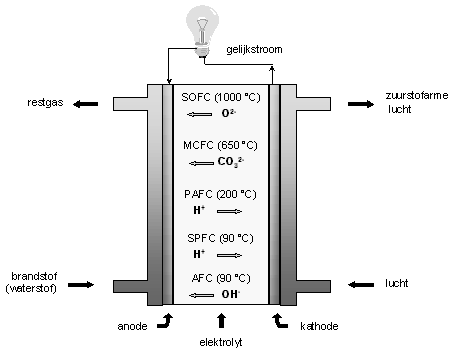 H2O +  CO2                                                                                             (N2)

                    poreuze elektrodes
                                                                          CO32-
             
			






                            H2                                                                                           CO2 en O2    (N2)
H2  +  CO32-    H2O  +  CO2  +  2 e-                              2 CO2  +  O2  +  4 e-   2 CO32-
Totaalreactie:   2 H2  +  2 CO2   +   O2        2 H2O  + 2 CO2          recirculatie